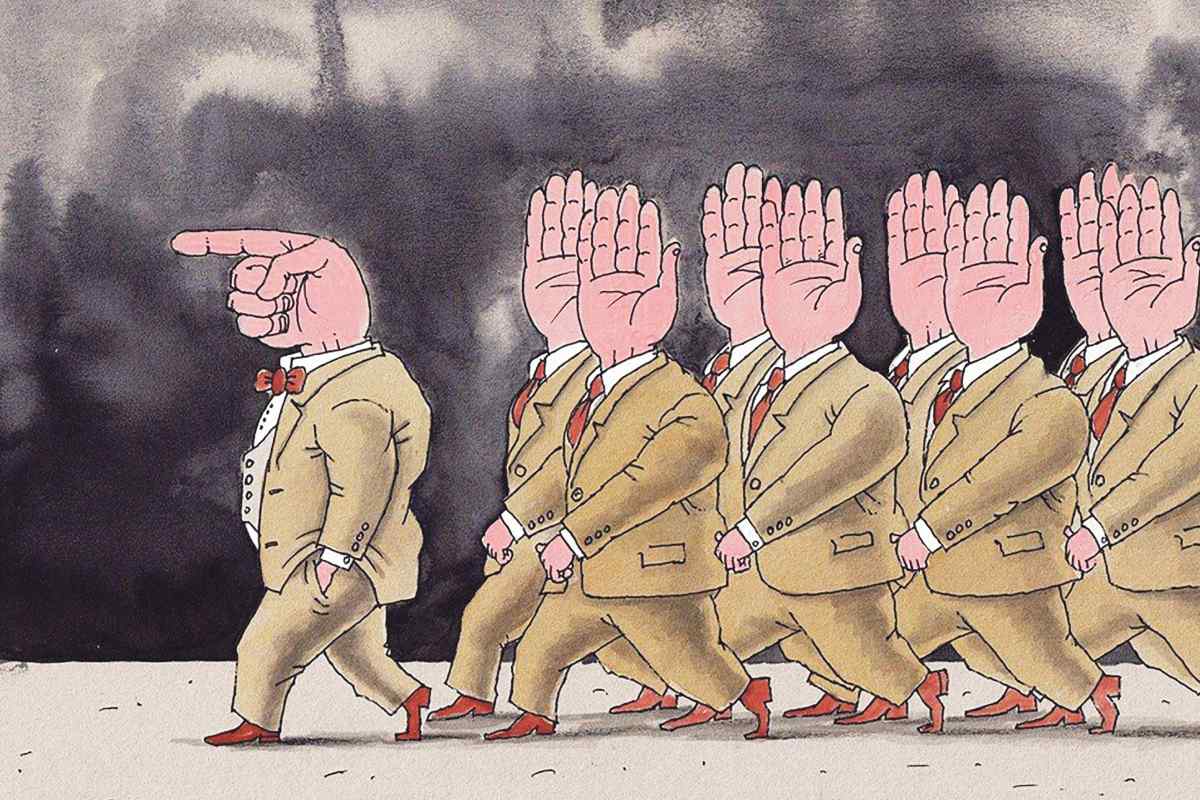 Тоталитаризм
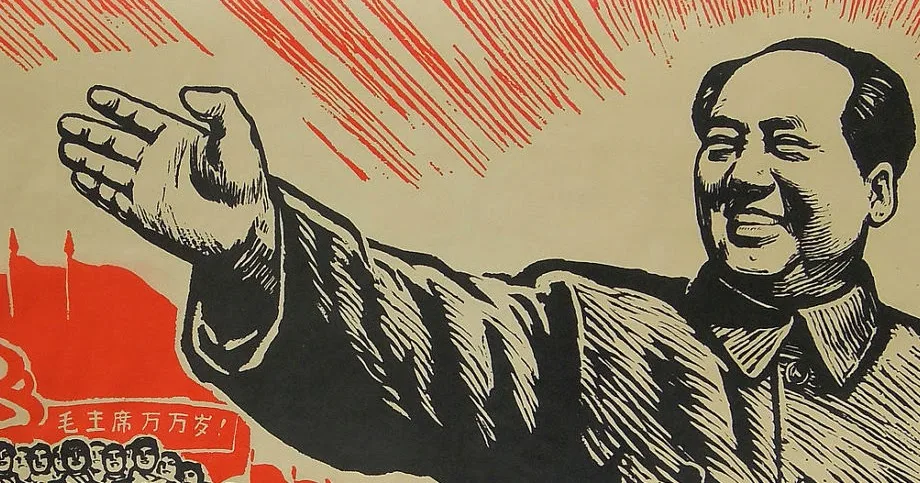 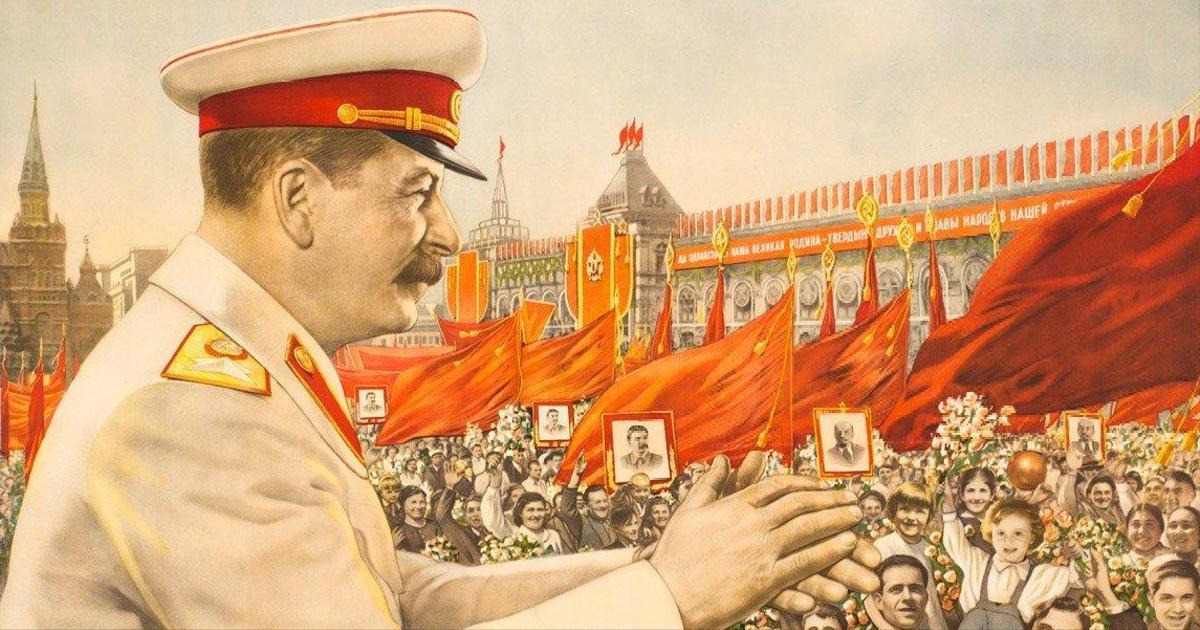 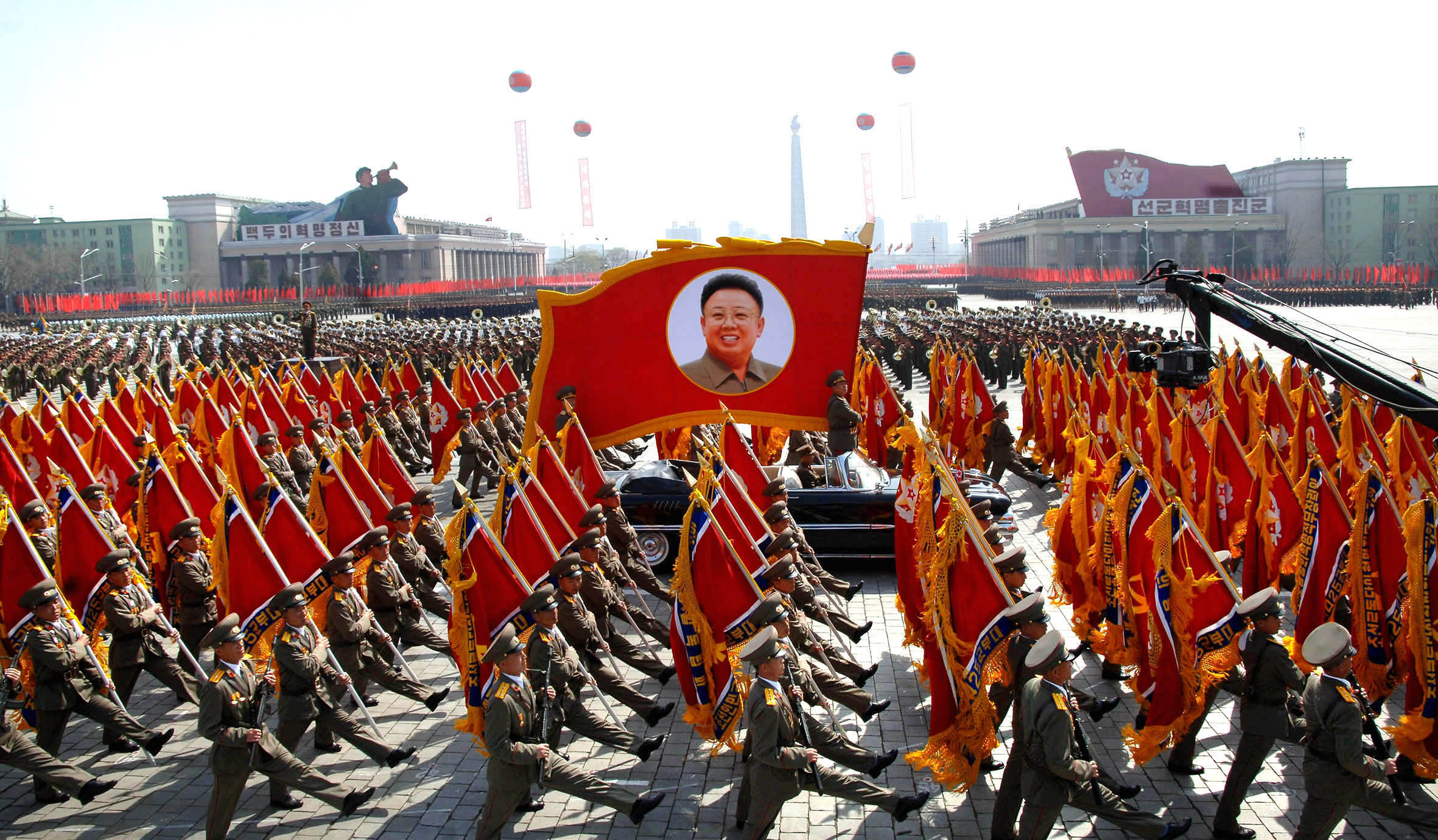 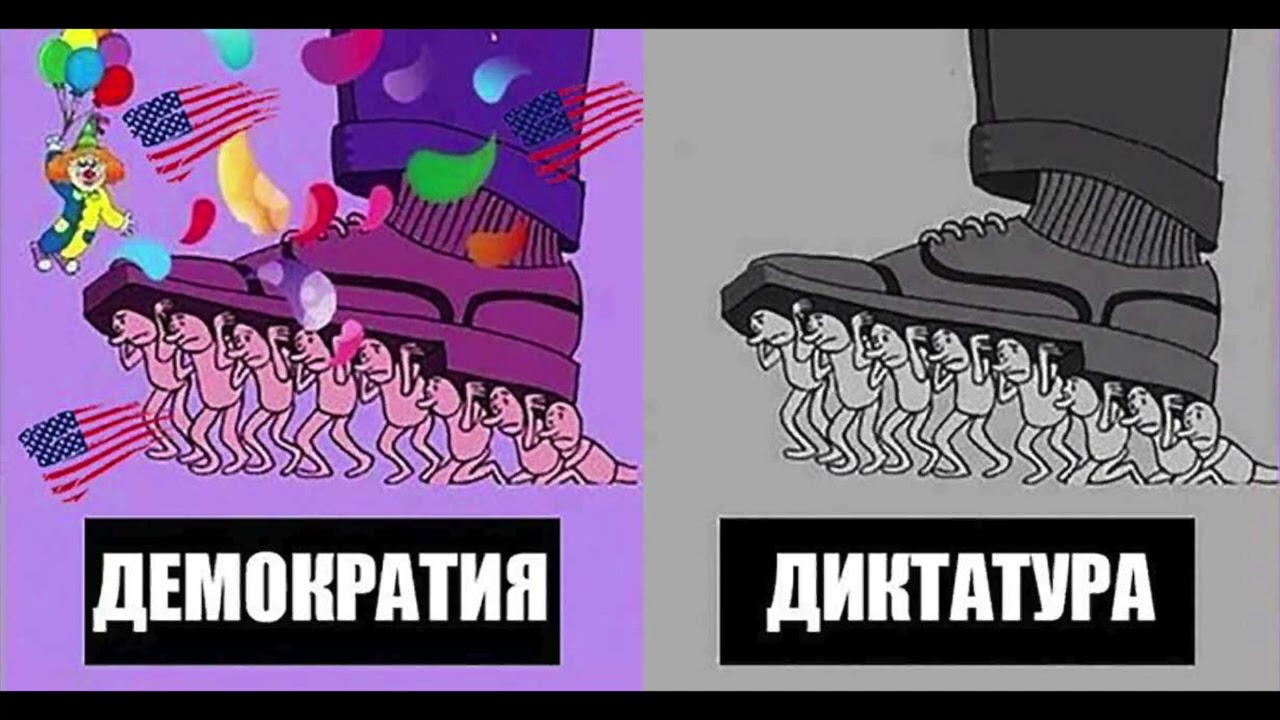 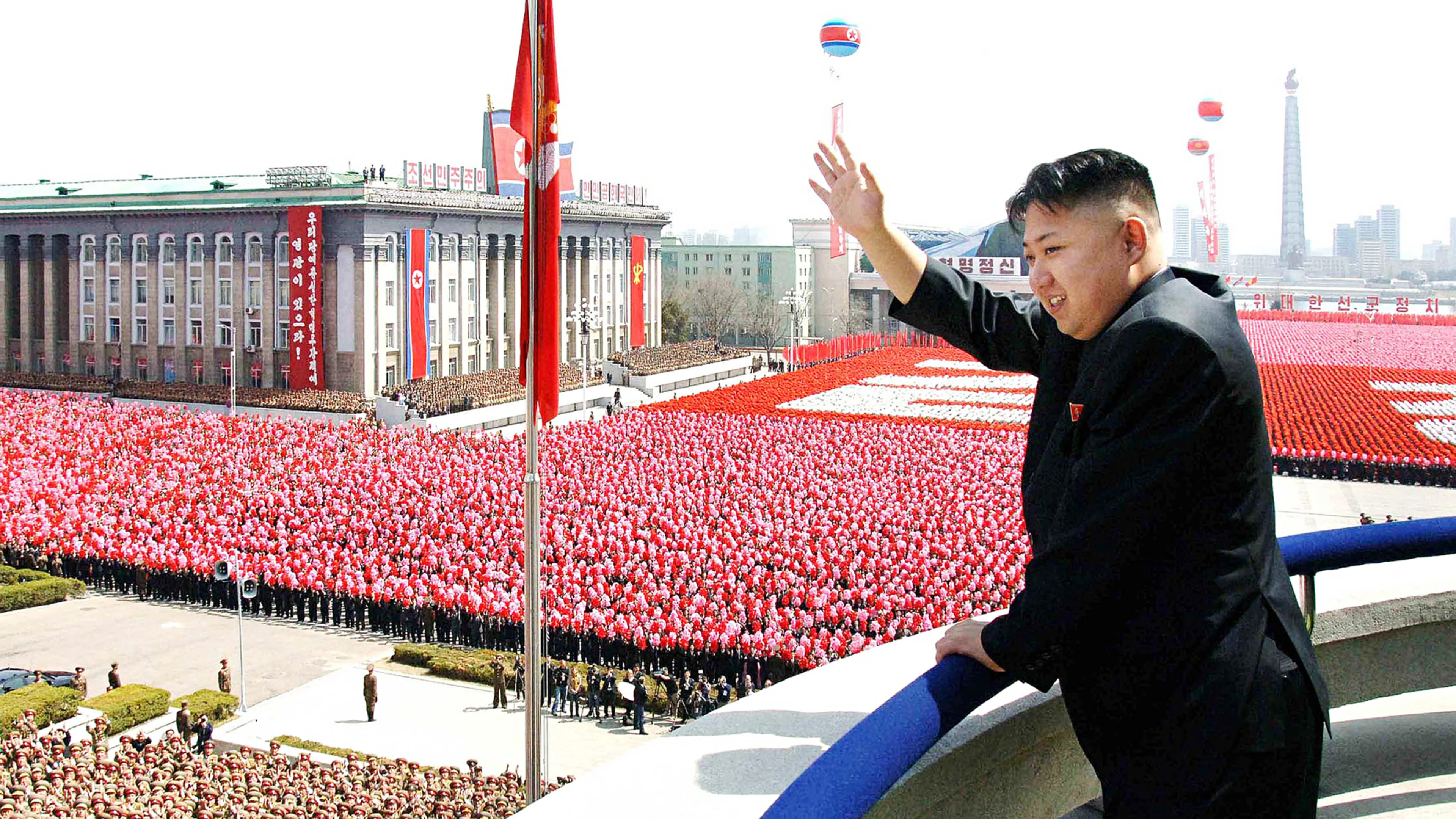 Спасибо
 за внимание!!!